Основные нарушения в сфере карантина растений
Отсутствие карантинных и фитосанитарных сертификатов на подкарантинную продукцию, ввозимую из фитосанитарных зон и из других стран
Неизвещение Управления о прибытии подкарантинной продукции к месту назначения
Реализация подкарантинной продукции с неустановленным фитосанитарным состоянием
Нарушение правил борьбы с карантинными объектами (непроведение систематических обследований подкарантинных объектов и ликвидации очагов карантинных объектов)
Статья 10.1.
         Нарушение правил борьбы с карантинными, особо опасными и опасными вредителями растений, возбудителями болезней растений, растениями-сорняками
	Нарушение правил борьбы с карантинными, особо опасными и опасными вредителями растений, возбудителями болезней растений, растениями-сорняками -
 - влечет наложение административного штрафа на граждан в размере от трехсот до пятисот рублей; на должностных лиц - от пятисот до одной тысячи рублей; на юридических лиц - от пяти тысяч до десяти тысяч рублей.
Результаты проведения мероприятий по ликвидации очагов амброзии в ООО «АФ «Южная» (МТФ в с.Курманаево
До проведения
После проведения
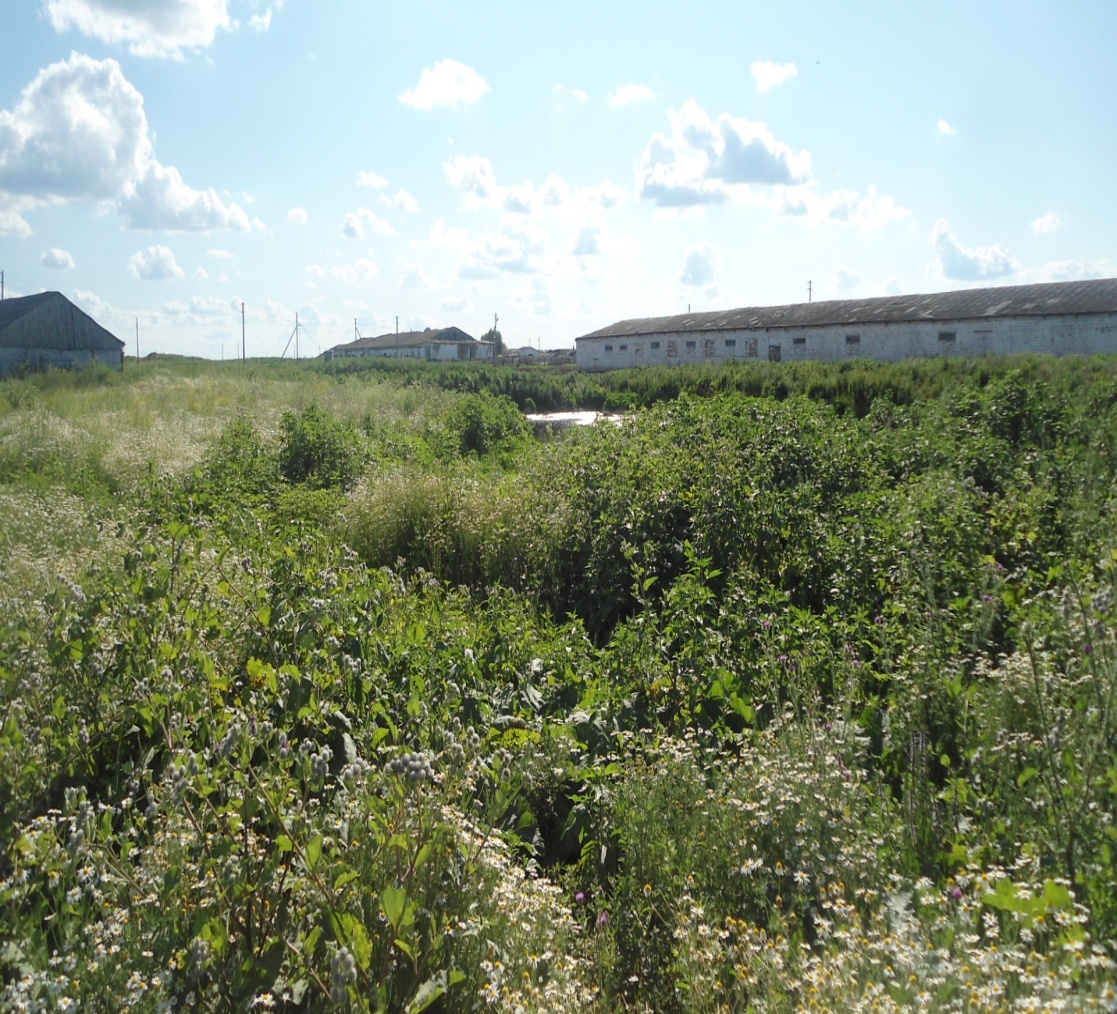 Результаты проведения мероприятий по ликвидации очагов амброзии в ООО «Нурлат СЭТЭ»» (МТФ в с. Ст. Челны)
До проведения
После проведения
Статья 10.2. 
          Нарушение порядка ввоза и вывоза подкарантинной продукции (подкарантинного материала, подкарантинного груза)

	Нарушение порядка ввоза на территорию Российской Федерации и в свободные от карантинных объектов зоны, вывоза с территории Российской Федерации и из карантинных фитосанитарных зон подкарантинной продукции (подкарантинного материала, подкарантинного груза) -
 - влечет наложение административного штрафа на граждан в размере от трехсот до пятисот рублей; на должностных лиц - от пятисот до одной тысячи рублей; на юридических лиц - от пяти тысяч до десяти тысяч рублей.
Статья 10.3. 
        Нарушение правил производства, заготовки, перевозки, хранения, переработки, использования и реализации подкарантинной продукции (подкарантинного материала, подкарантинного груза)
	Нарушение правил производства, заготовки, перевозки, хранения, переработки, использования и реализации подкарантинной продукции (подкарантинного материала, подкарантинного груза) -
 - влечет наложение административного штрафа на граждан в размере от двухсот до пятисот рублей; на должностных лиц - от пятисот до одной тысячи рублей; на лиц, осуществляющих предпринимательскую деятельность без образования юридического лица, - от пятисот до одной тысячи рублей или административное приостановление деятельности на срок до девяноста суток; на юридических лиц - от пяти тысяч до десяти тысяч рублей или административное приостановление деятельности на срок до девяноста суток.
Фитосанитарное состояние
 Республики Татарстан
На территории республики установлено 65 карантинных фитосанитарных зон по 7 видам карантинных объектов на площади 114,9 тысячи гектаров,
из них:
- 103,8 тысячи по лесным вредителям в лесных массивах,
- 11,1 тысячи гектаров на сельскохозяйственных угодьях и территориях населенных пунктов.
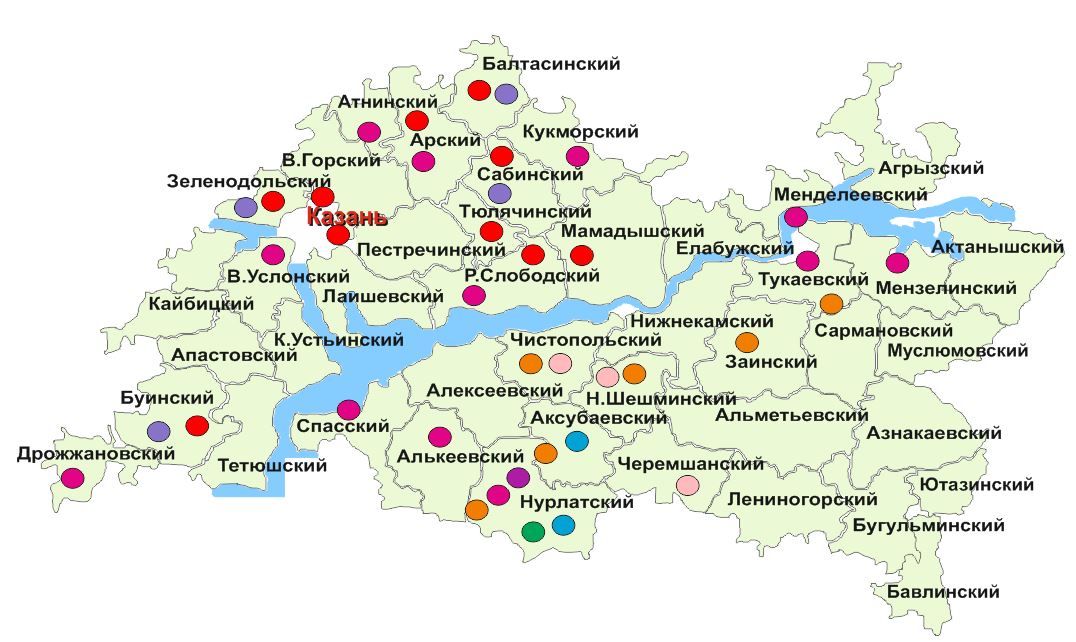 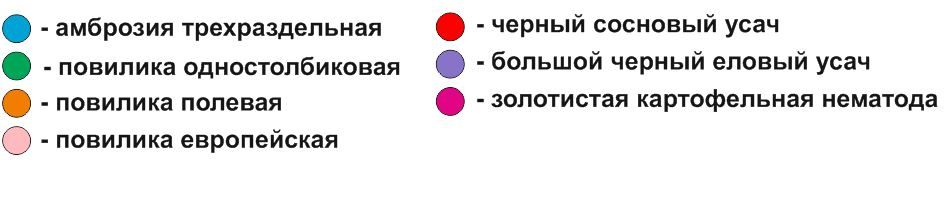 7
Амброзия трехраздельная.Является сильнейшим аллергеном. Вызывает заболевание - амброзийный полиноз у человека. Может засорять все типы с/х угодий. Семена сохраняют жизнеспособность в почве до 40 лет.
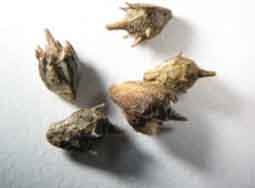 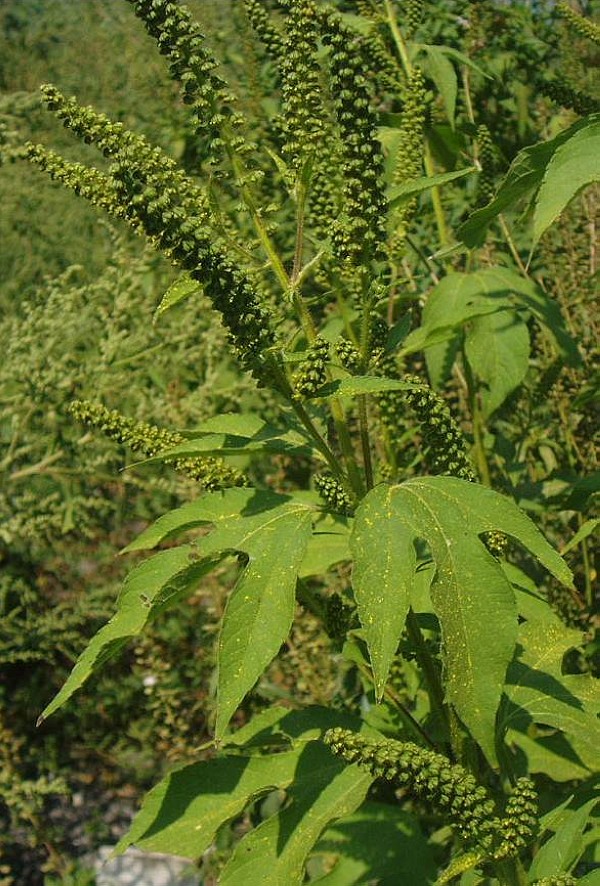 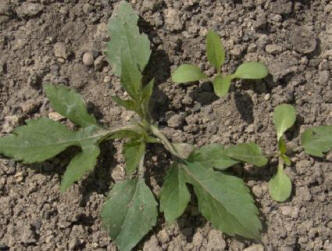 Меры борьбы с амброзией
Агротехнические методы 
             Уход за посевами, направленный на истощение запасов семян сорняка в почве и предотвращение повторного засорения, как почвы, так и урожая сельскохозяйственных культур. После появления всходов - культивации, междурядные обработки. Соблюдение севооборотов. Очистка почвы от запасов семян  -  паровое поле. Сильно засоренные амброзией площади - отводить под бессменный (2-3 года) посев озимых зерновых с предшествующей полупаровой обработкой почвы.               На полях с легкими почвами не следует проводить предпосевную культивацию зяби перед посевом ранних яровых зерновых культур. 
Химические методы
                     Использование гербицидов из группы глифосатов: калибр, прима, гранстар, лорен, раундап, ураган — форте, глисол, глифос, торнадо, космик, доминатор, клиник. На землях несельскохозяйственного назначения – гербицид сплошного действия арбонал (1,5 -2 л/га).
Биологические методы
            Размещение на засоренных участках травосмесей, культурных злаковых растений, бобовых растений с повышенной густотой, применение амброзиевого листоеда, совки Tarachidia candefacta. 
Карантинные мероприятия
            Строго должны соблюдаться профилактические меры по раздельному сбору и хранению урожая с засоренных участков. Нельзя допускать завоз семенного, продовольственного и технического зерна, засоренного семенами сорняка, в хозяйства, районы, свободные от него.
Амброзия полынолистнаяЯвляется сильнейшим аллергеном. Вызывает заболевание - амброзийный полиноз у человека. Может засорять все типы с/х угодий. Сильно иссушает и истощает почву
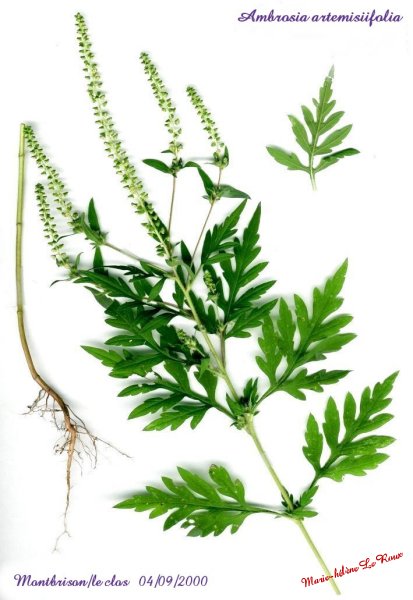 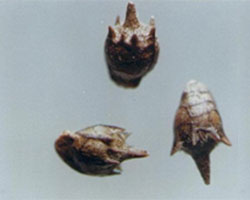 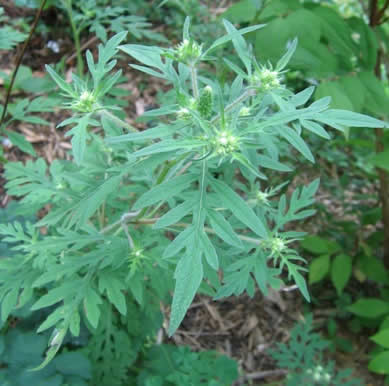 Обнаружены на территории 8 районов республики. Паратизирует на 200 видах растений, в т.ч. на полевых и садовых культурах.  Сильно ухудшает качество кормов для животноводства.
Повилика полевая
Повилика европейская
Горчак ползучийСуществует угроза распространения из соседних регионов. Потери урожая с/х культур могут составлять до 70%.
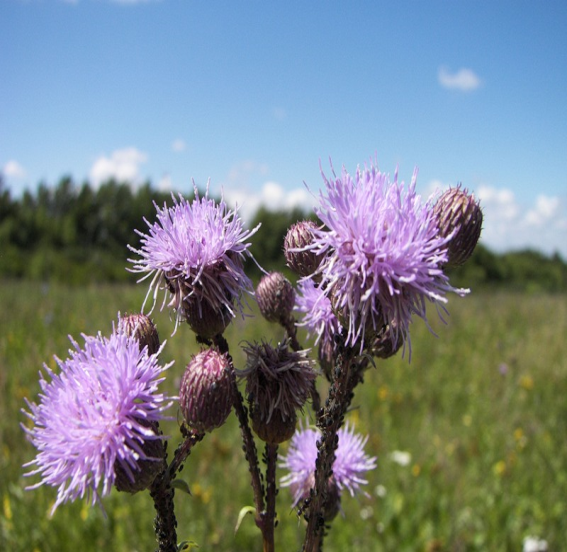 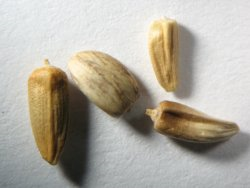 Меры борьбы с горчаком ползучим
Агротехнические методы
                На сильнозасоренных горчаком землях эффективно сочетание черного пара с культурами сплошного сева (рожь, овес, ячмень, кукуруза, люцерна. Черный пар должен занимать не менее 20 -25 % обрабатываемой площади. Глубокое лущение стерни сразу после уборки любой культуры независимо от последующего использования поля. 
 
Химические методы
                Высокую эффективность в борьбе с  горчаком показал лонтрел. На парах против горчака применяют производные глифосата: раундап, глисол, ураган и др.   На землях несельскохозяйственного назначения – гербицид сплошного действия арбонал (1,5 -2 л/га).
 
Биологические методы
                  Наиболее перспективными могут быть: плодовые пестрокрылки Euriba maura, E. Richter, почковая галица – Dasuneura sp.,   и клещик Eriophyes sp/ и особенно горчакова нематода - Angvina pikridis.          
       
Карантинные мероприятия
                    Раздельный сбор и хранение урожая с засоренных участков. Не допускать завоз семенного, продовольственного и технического зерна, засоренного семенамисорняка, в хозяйства, районы, свободные от него.
ЗОЛОТИСТАЯ КАРТОФЕЛЬНАЯ НЕМАТОДАПотери урожая могут составить от 30 до 80%. Сохраняется в почве до 10 лет. Распространяется с зараженным посадочным материалом, почвой. Основной метод борьбы – посадка нематодоустойчивых сортов
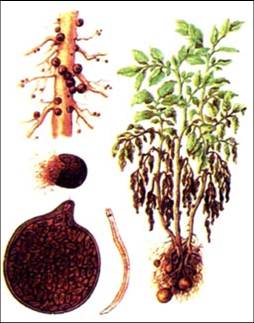 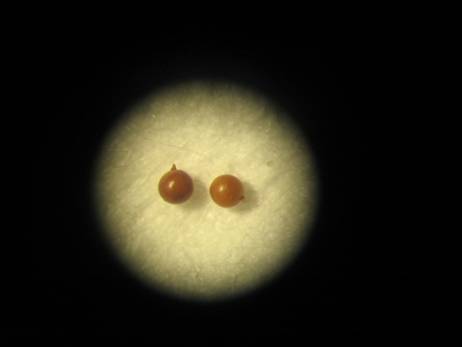